Lesson 10 – Find the Items
Game
How to Play
The teacher will make a sentence, “Where is the _______.”

When you find it, make a sentence, “It’s ______________”  

The fastest to say the sentence is the winner (touching doesn’t count)
Practice
All students
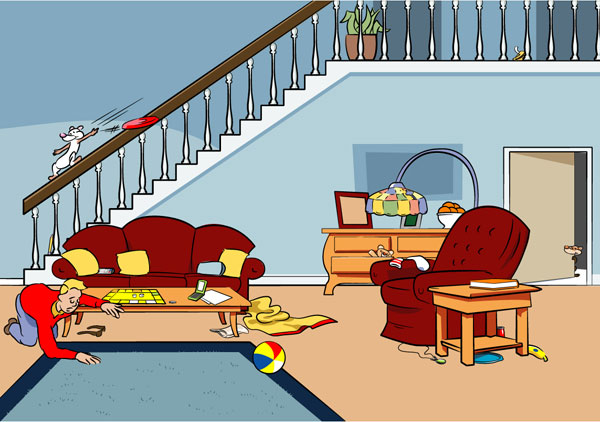 Let’s Play
Pass out the Sheets and a marker to keep score.
Player 1: 			Player 2:
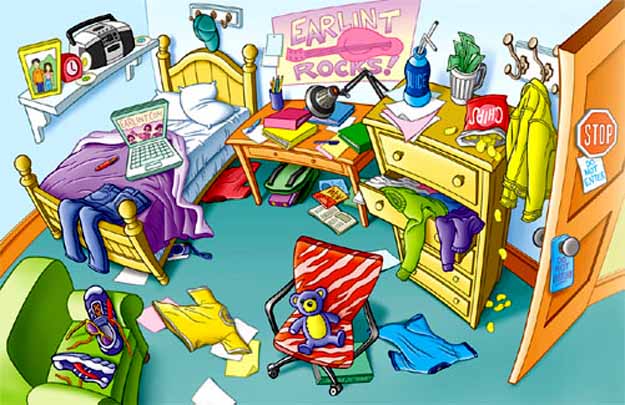 Tournament
The winners 
(two or three at a time)
Come to the front.  
Race to touch the item
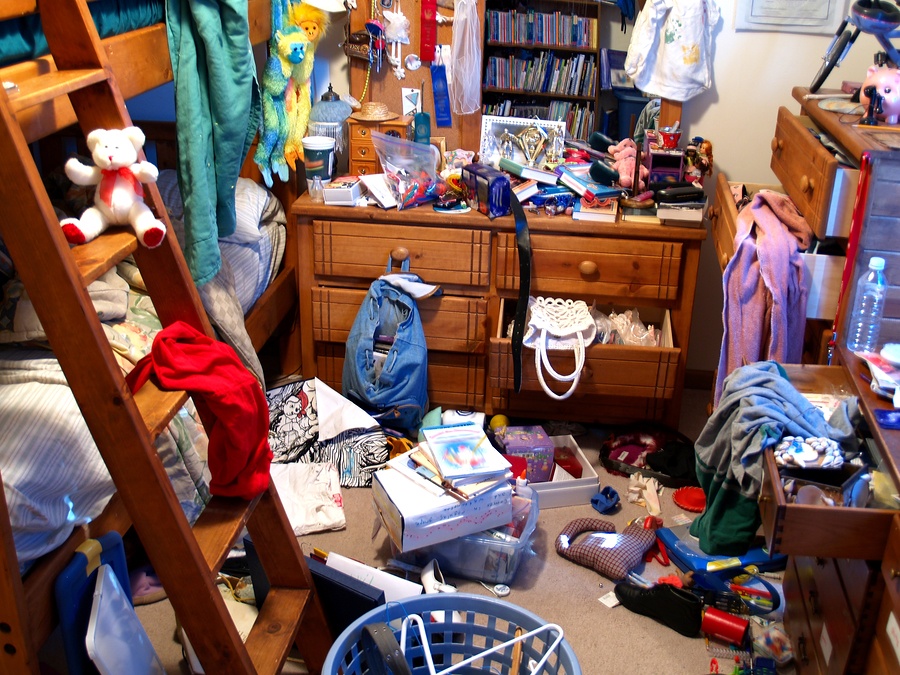 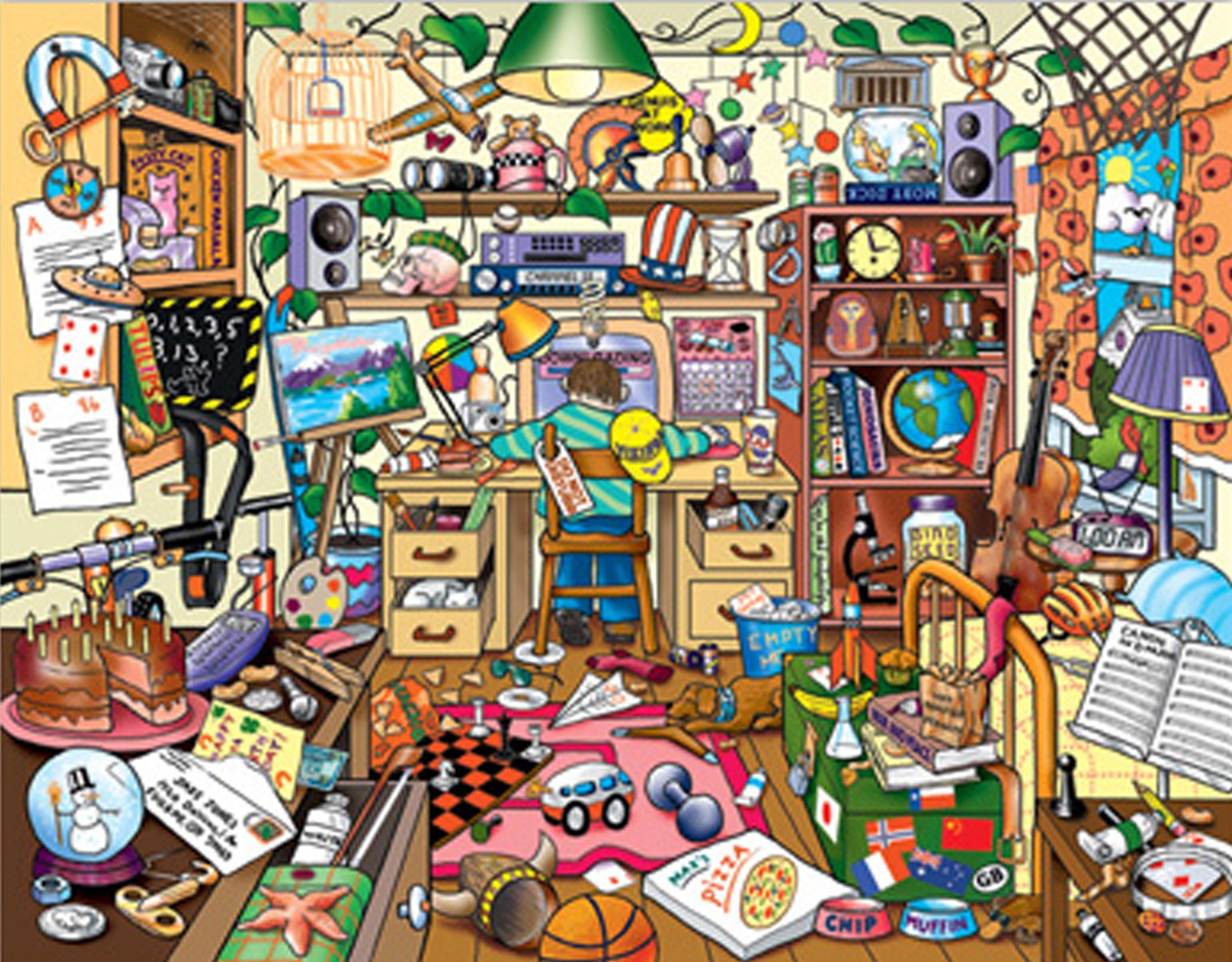 Where’s Waldo?
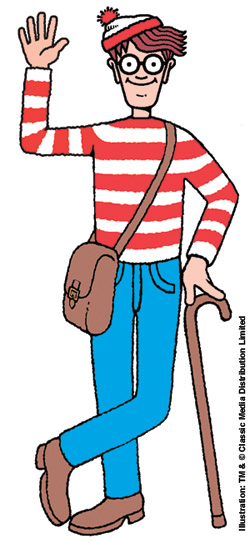 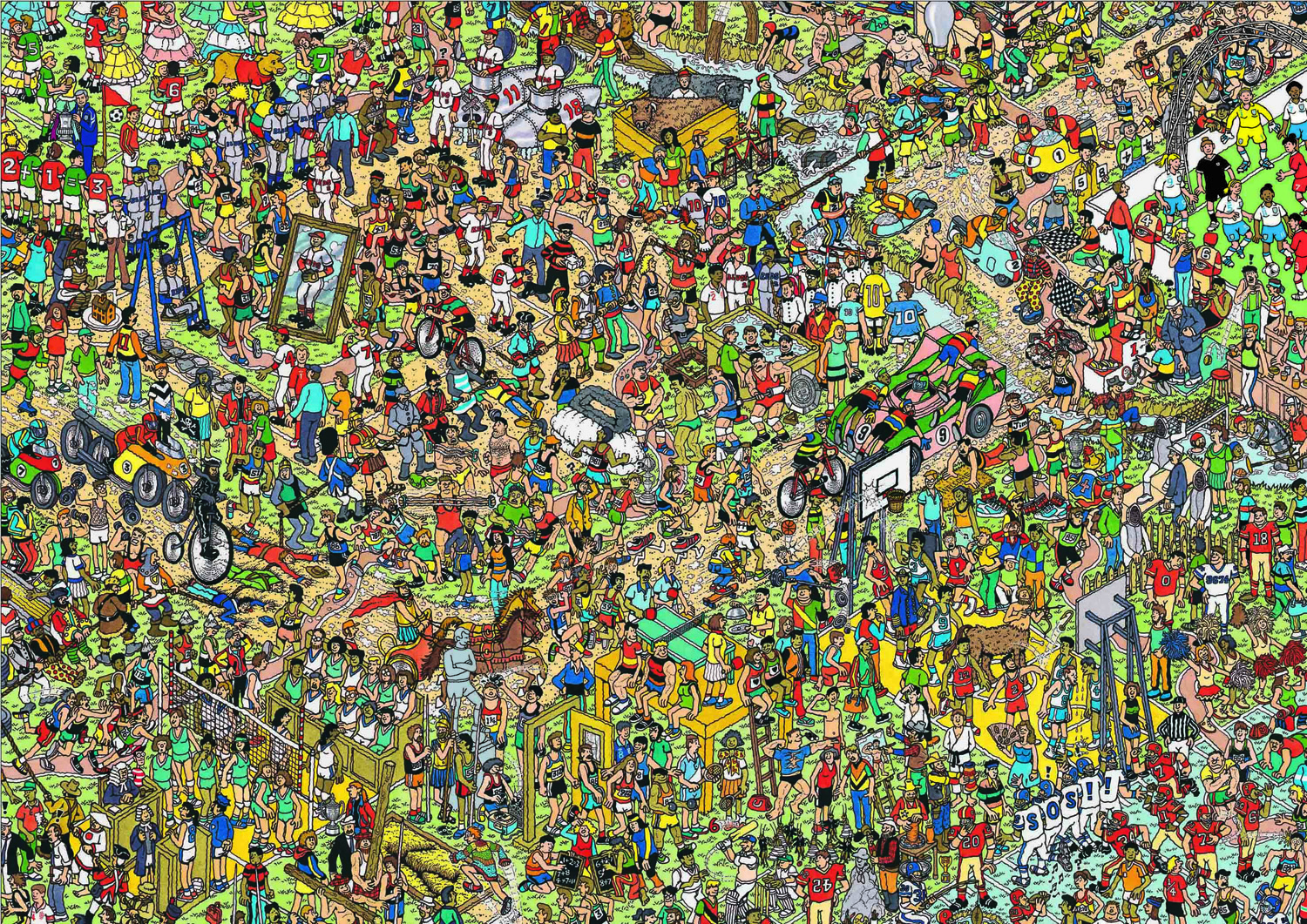 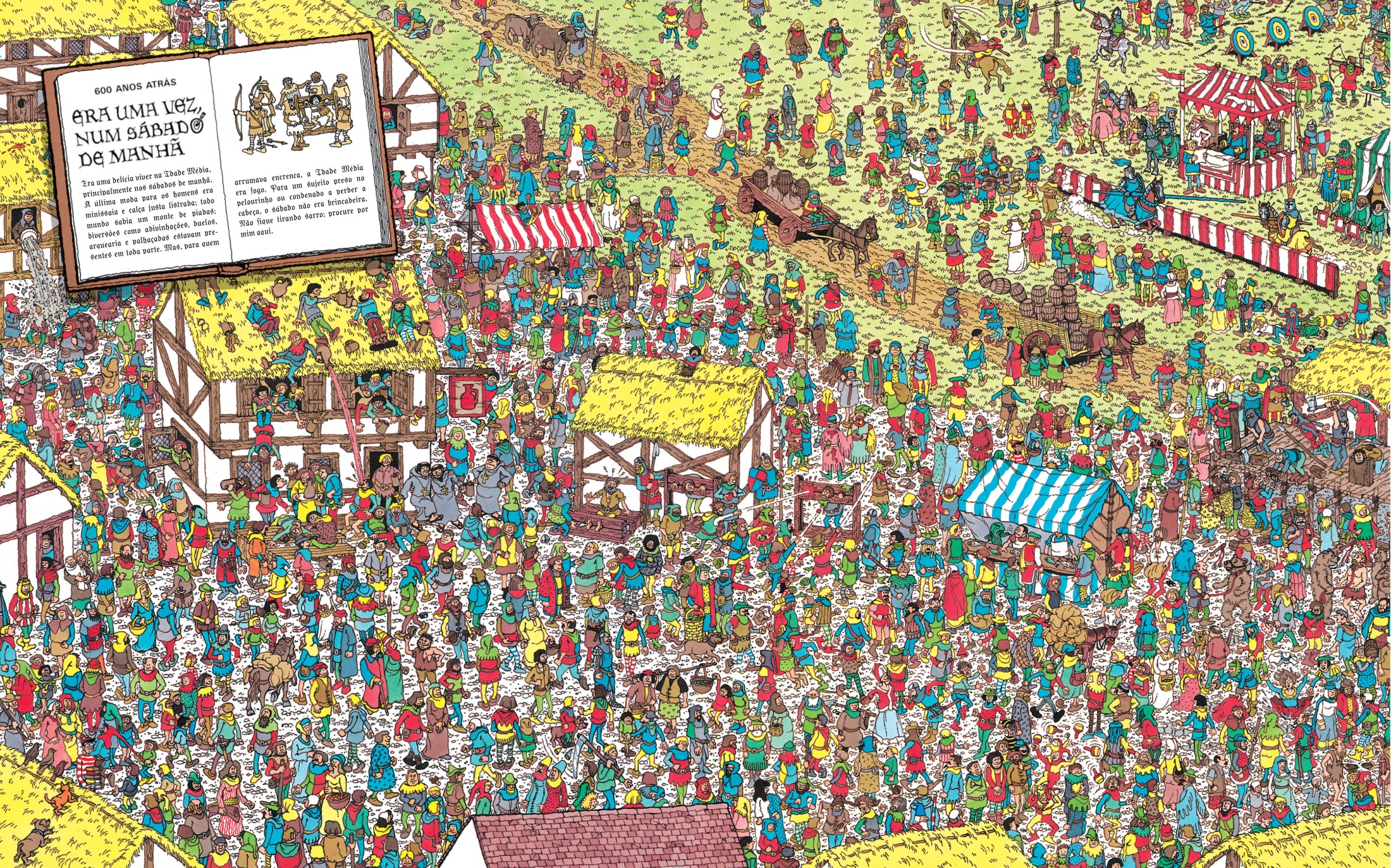 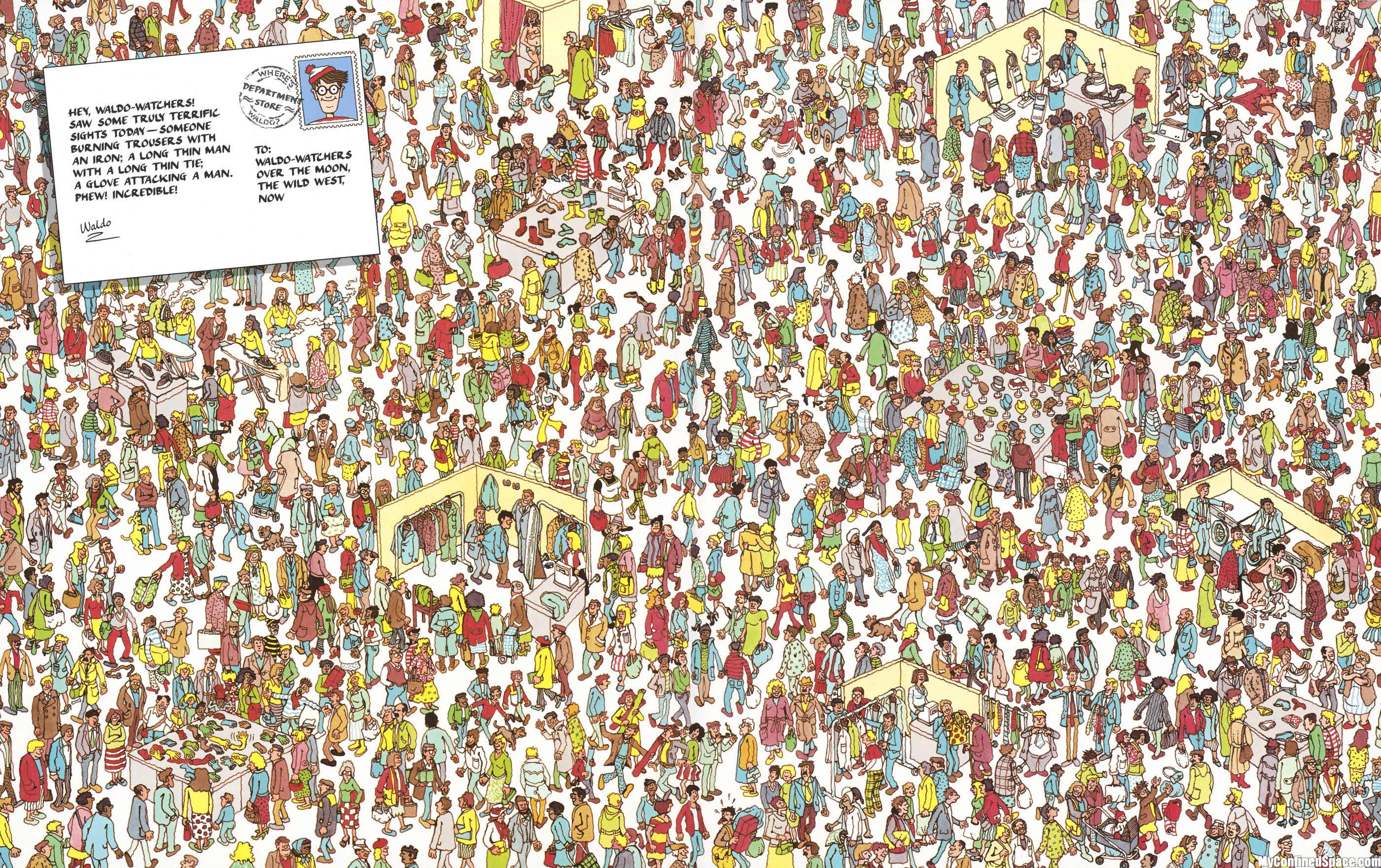 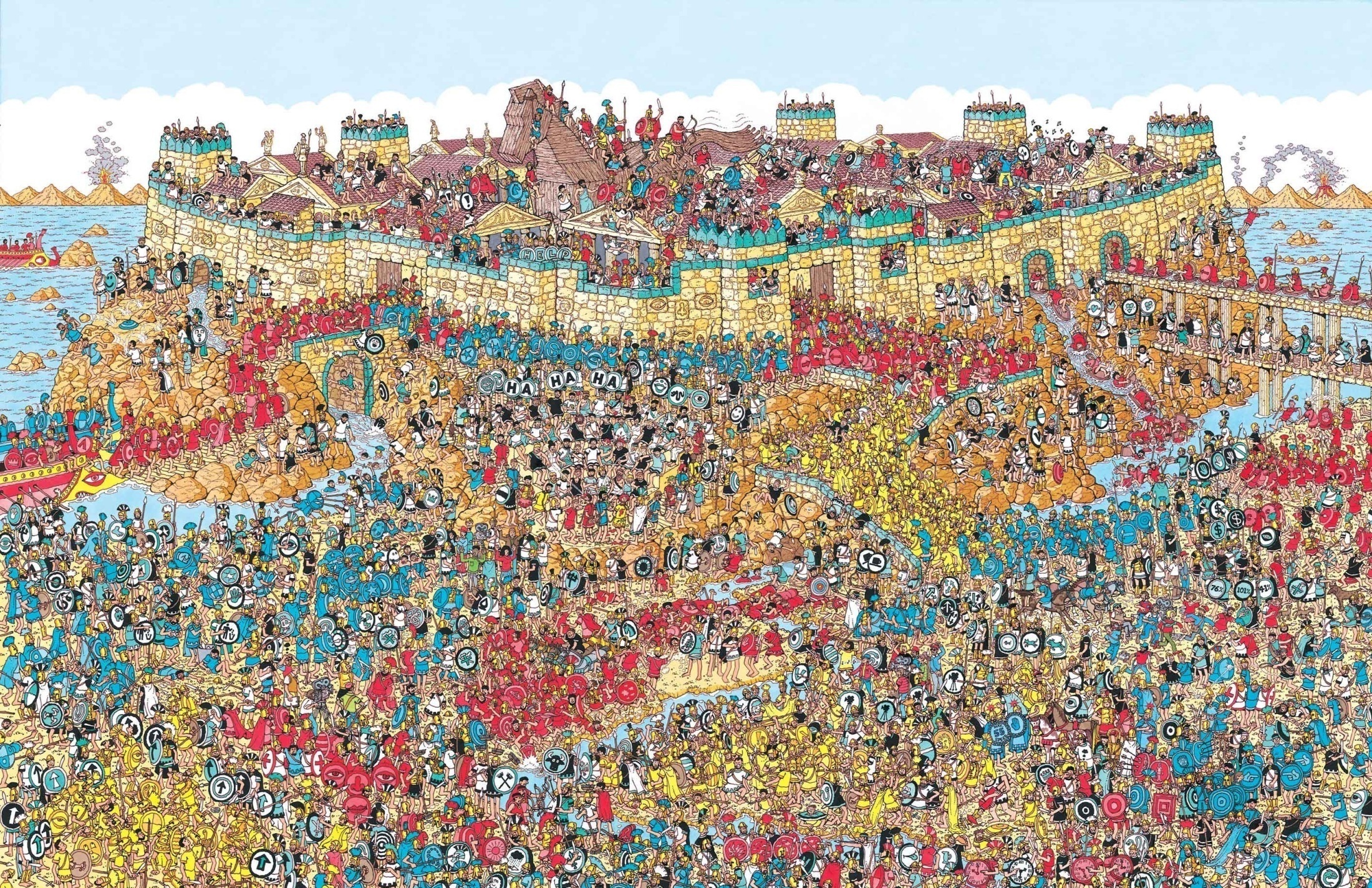 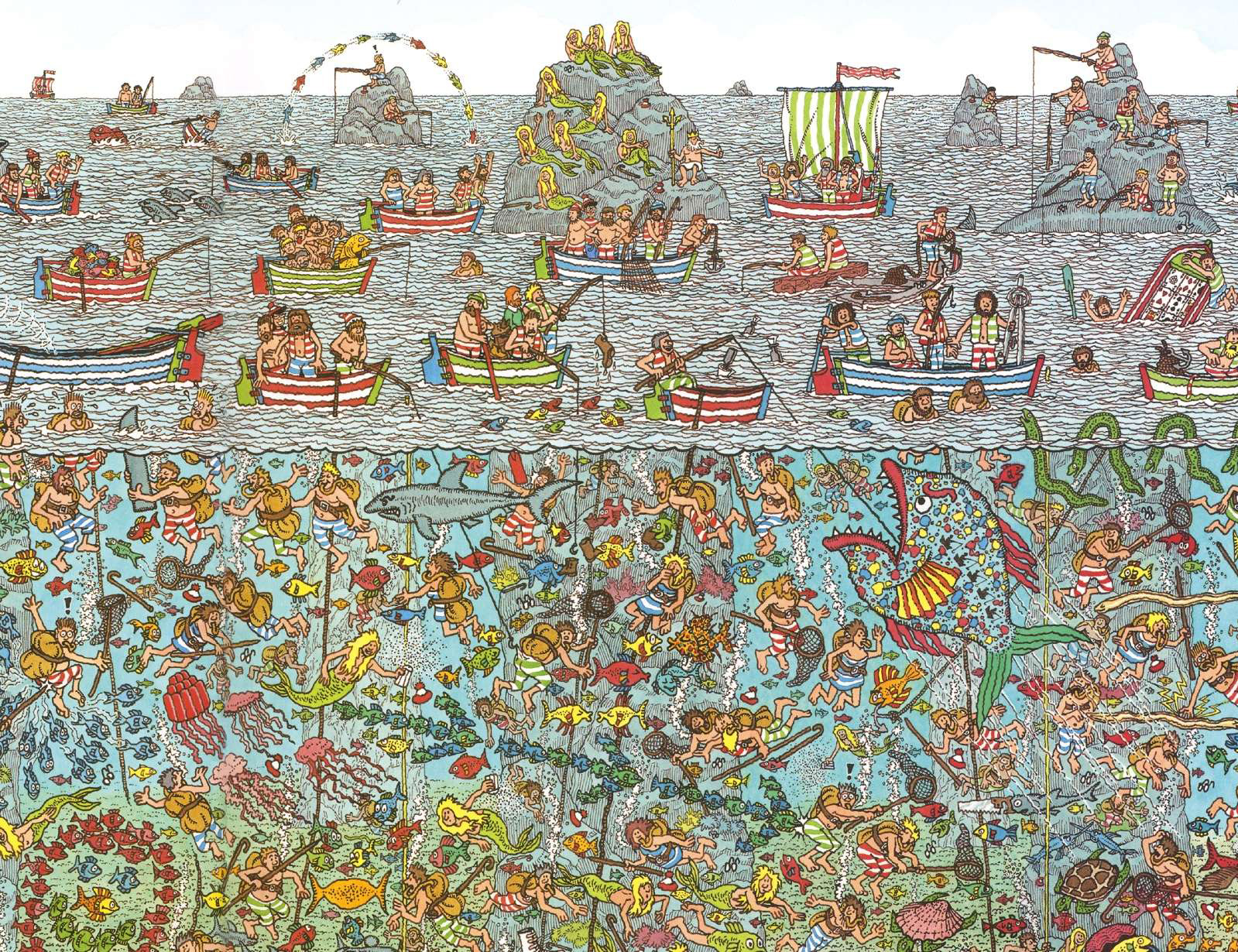 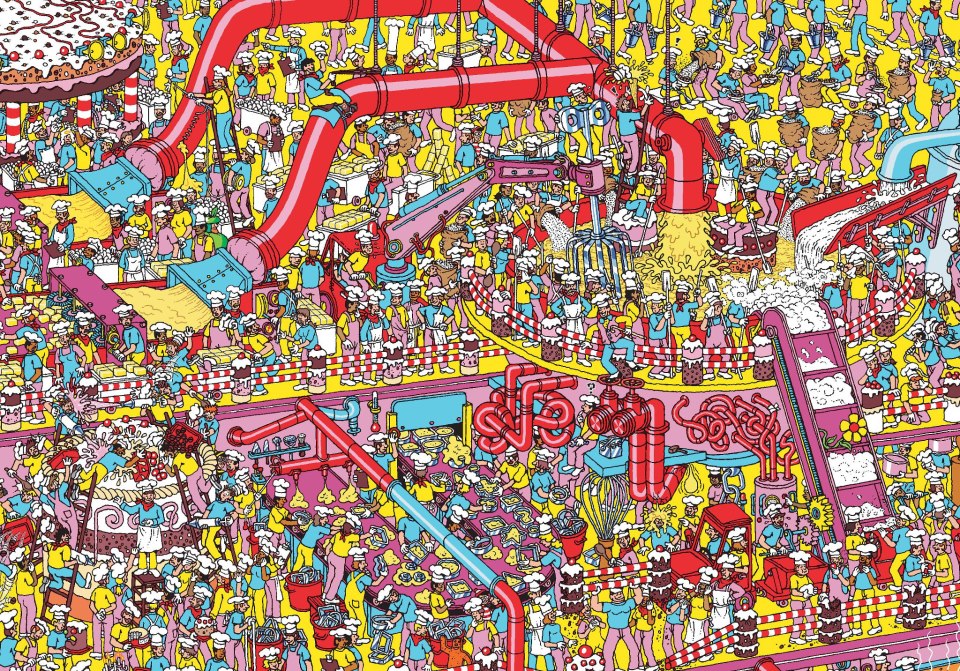 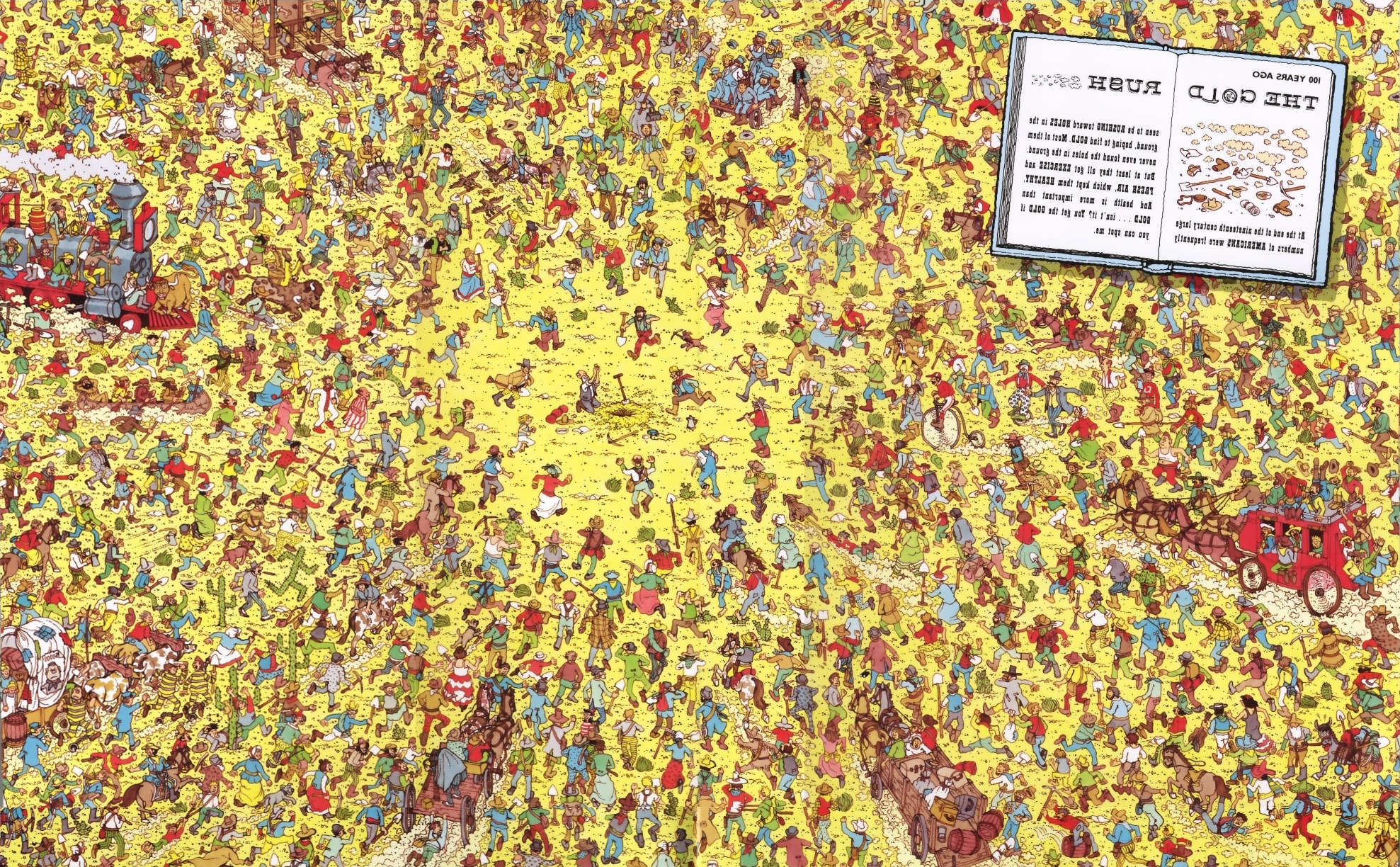